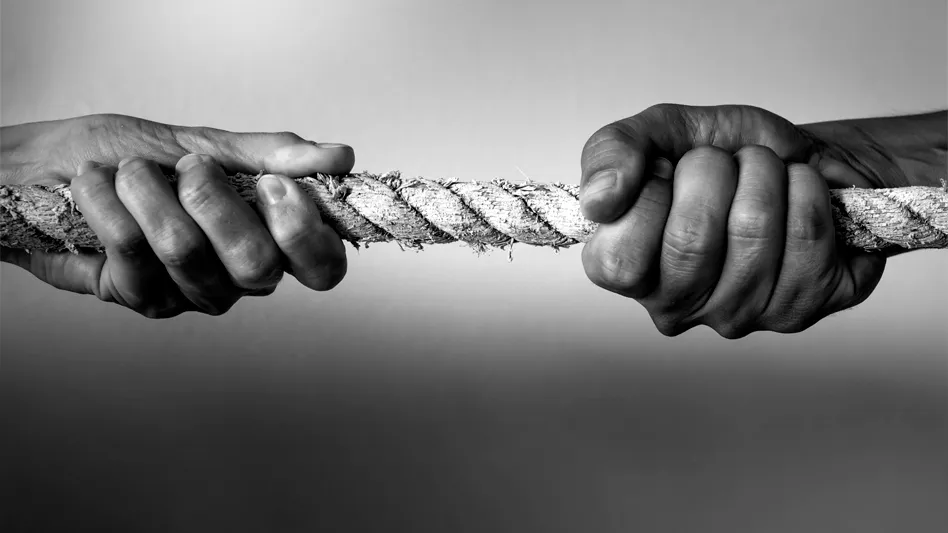 Balanço da SemanaTudo alimenta a polarização
03 de março de 2024
Israel
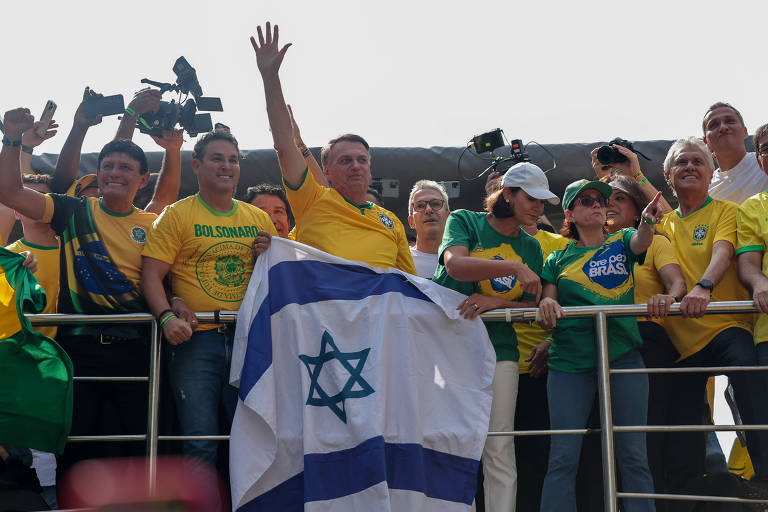 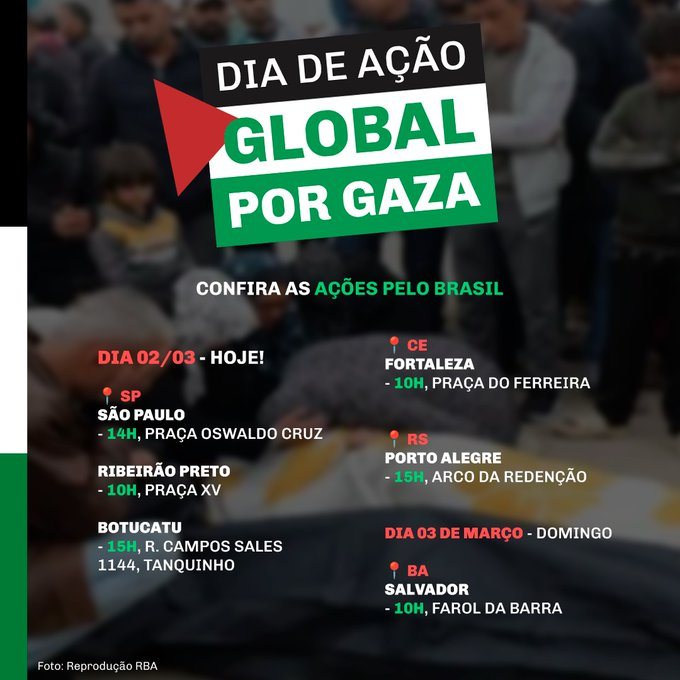 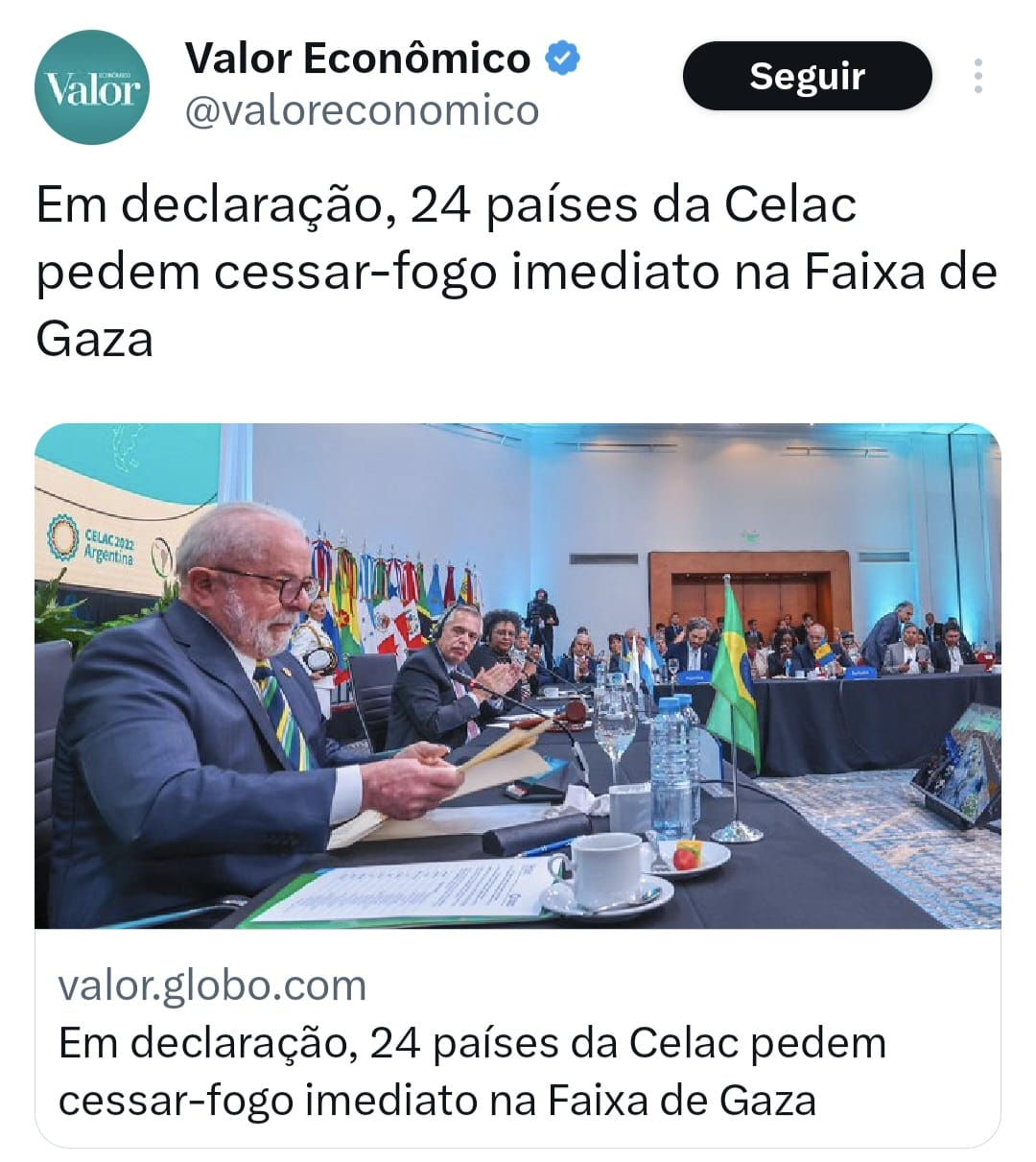 Lula surfa com o aumento e desgaste do governo de Netanyahu
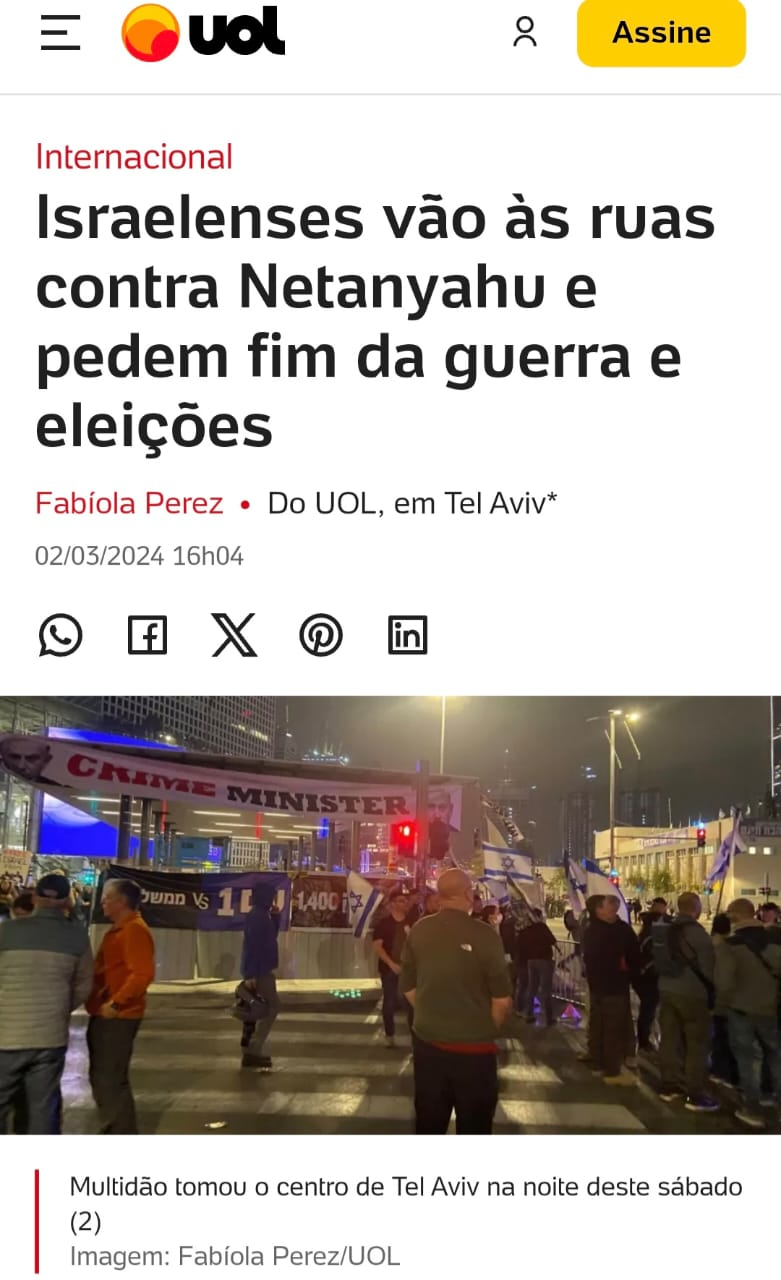 A escalada do genocídio
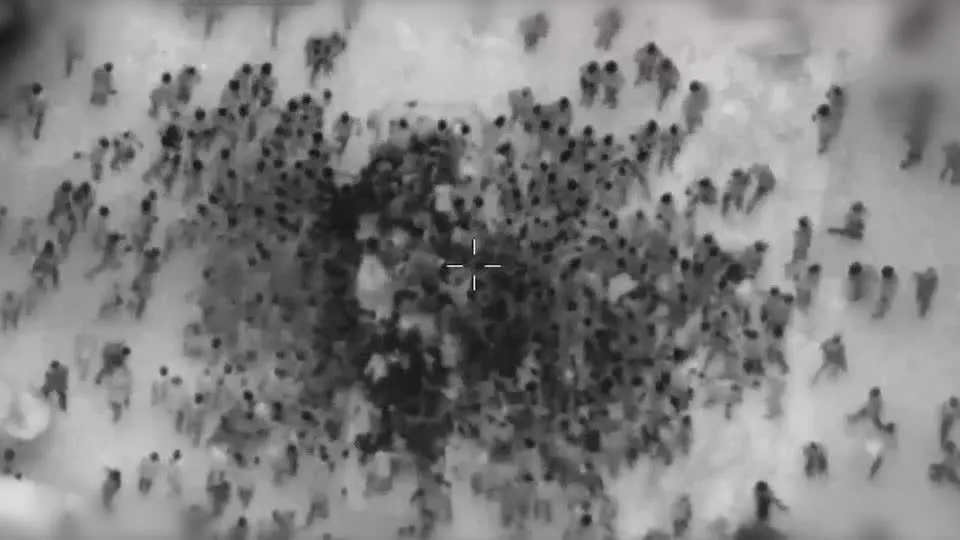 Pelo menos 112 pessoas morreram e centenas ficaram feridas em Gaza depois que as forças de Israel abriram fogo enquanto civis palestinos esperavam por comida
PIB… e a guerra do “mas”
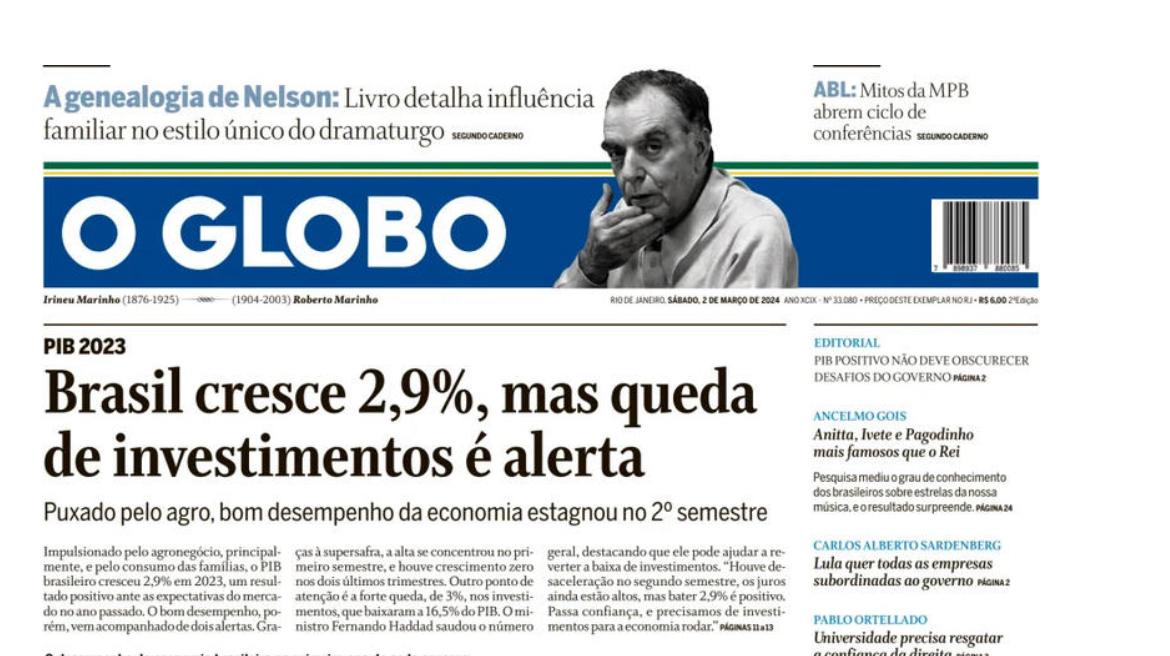 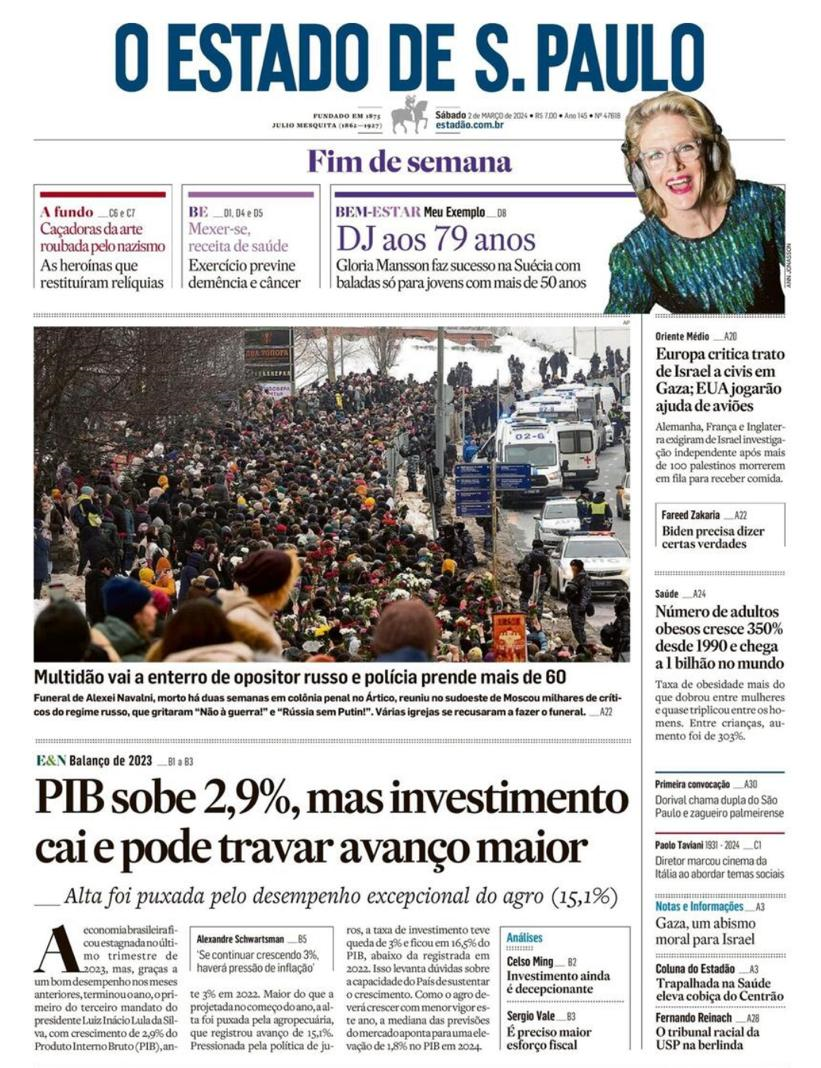 A guerra das manifestações
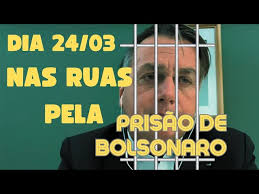 Outras manifestações em março
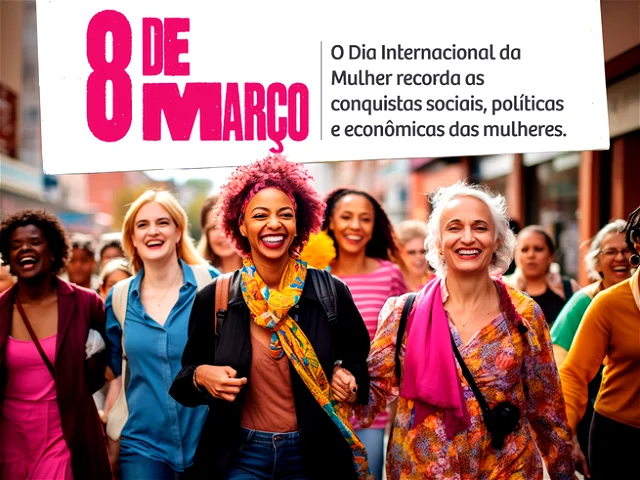 Onde fica a esquerda nesta polarização?